Концептуальные основы информационной безопасности
Основы системного понимания информационной безопасности
Доктрина информационной безопасности Российской Федерации
Информационная безопасность - состояние защищенности национальных интересов в информационной сфере, определяющихся совокупностью сбалансированных интересов личности, общества и государства.
Основы системного понимания информационной безопасности
Под информационной безопасностью понимается защищенность информации и поддерживающей инфраструктуры от случайных или преднамеренных воздействий естественного или искусственного характера, которые могут нанести неприемлемый ущерб субъектам информационных отношений, в том числе владельцам и пользователям информации и поддерживающей инфраструктуры
Основы системного понимания информационной безопасности
Защита информации – это комплекс мероприятий, направленных на обеспечение информационной безопасности.
Системный подход к информационной безопасности требует определения ее субъектов, средств и объектов, источников опасности, направленности опасных информационных потоков и принципов обеспечения информационной безопасности
Основы системного понимания информационной безопасности
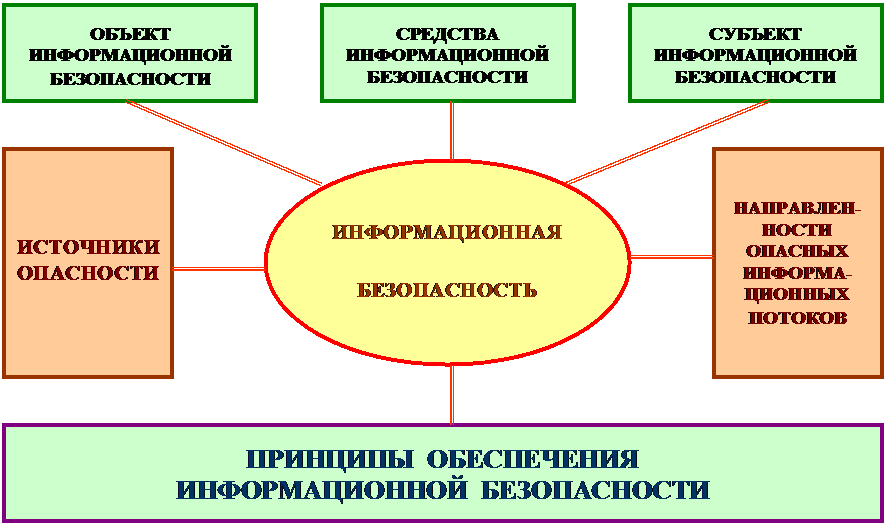 Основы системного понимания информационной безопасности
Объектами опасного информационного воздействия и, следовательно, информационной безопасности могут быть: сознание, психика людей; информационно-технические системы различного масштаба и назначения.
Субъектами информационной безопасности следует считать те органы и структуры, которые занимаются ее обеспечением.
Основы системного понимания информационной безопасности
Средства обеспечения информационной безопасности - это средства, с помощью которых осуществляются меры по защите информации, систем управления, связи, компьютерных сетей, недопущению подслушивания, маскировке, предотвращению хищения информации и т.д.
Источники информационных опасностей могут быть естественными (объективными) и умышленными.
Основы системного понимания информационной безопасности
Естественные опасности возникают в результате непреднамеренных ошибок и неисправностей, случайных факторов, стихийных бедствий и др.
Умышленные   информационные воздействия   осуществляются   сознательно и целенаправленно.
Основы системного понимания информационной безопасности
Опасные информационные воздействия
Первый вид связан с утратой  ценной информации, что либо снижает   эффектив-ность    собственной деятельности,  либо повышает   эффектив-ность   деятельности противника, конкурента.
Второй вид    связан  с внедрением  негативной информации, что может не  только  привести  к опасным  ошибочным решениям,  но  и  заста-вить  действовать  во вред.
Основы системного понимания информационной безопасности
К принципам обеспечения информационной безопасности можно отнести:
законность,
 баланс интересов личности, общества и      государства,
 комплексность,
 системность,
 интеграцию с международными системами    безопасности,
 экономическую эффективность и т.д.
Основы системного понимания информационной безопасности
В определении ИБ перед существительным «ущерб» стоит прилагательное «неприемлемый»
Чаще всего порог неприемлемости имеет материальное (денежное) выражение, а целью защиты информации становится уменьшение размеров ущерба до допустимых значений.
Группы информационно-технических опасностей, обусловленных достижениями научно-технического прогресса
Первая группа связана с бурным развитием нового класса оружия - информационного, которое способно эффективно воздействовать и на психику, сознание людей, и на информацион-но-техническую инфраструктуру общества и армии.
Вторая группа - это новый класс социальных преступлений, основанных на использовании современной информационной технологии.
Группы информационно-технических опасностей, обусловленных достижениями научно-технического прогресса
Третья группа - электронный контроль за жизнью, настроениями, планами граждан, политических организаций.
Четвертая группа - использование новой информационной технологии в политических целях.
ИНФОРМАЦИОННАЯ БОРЬБА
ИНФОРМАЦИОННО-
ПСИХОЛОГИЧЕСКАЯ
ИНФОРМАЦИОННО-
ТЕХНИЧЕСКАЯ
ВИДЫ:
Психика и поведение  людей
Системы формирования общественного мнения, мировоззрения, полити-ческих взглядов, духов-ных и моральных ценностей, обществ 
Системы принятия госу-дарственных политичес-ких и управленческих решений
Информационно- управ- ляющие системы
Информационные ре-сурсы, банки данных 
Системы телекоммуни-каций и связи
Радиоэлектронные средства и системы
Компьютерные системы и технологии
ОБЪЕКТЫ
ВОЗДЕЙ-
СТВИЯ,
ВЛИЯНИЯ
И ЗАЩИТЫ
Манипулирование общественным мнением и сознанием
 Распространение  незаконной,   деструкти- вной информации
 Нарушение  прав  лич-ности
 Преднамеренный ввод некачественной,  вред-ной  или ложной инфор-мации
 Антипропаганда и шпионаж
Вывод из строя и радиоэлектронное подавление (электрон-ные и логические бомбы
 Несанкционированный доступ («хакерство»)
 Компьютерные вирусы
 Преднамеренная перегрузка трафика сетей и серверов
ХАРАКТЕР
ВОЗДЕЙ-
СТВИЙ,
И УГРОЗ
Основные составляющие информационной безопасности
Информационная безопасность – многогранная область деятельности, в которой успех может принести только системный, комплексный подход
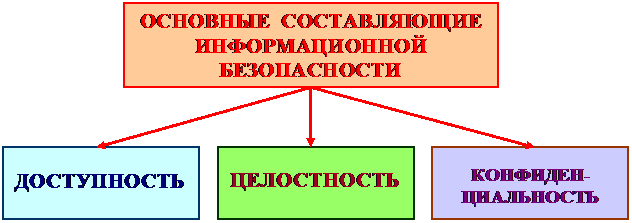 Основные составляющие информационной безопасности
Доступность – возможность за приемлемое время получить требуемую информационную услугу.
Целостность – актуальность и непротиворечи-вость информации, ее защищенность от разрушения и несанкционированного изменения
Конфиденциальность – это защита от несанкционированного доступа к информации
Основные составляющие информационной безопасности
Обеспечение информационной безопасности может быть достигнуто лишь при решении трех составляющих проблем:
защита находящейся в системе информации от дестабилизирующего воздействия внешних и внутренних угроз информации;
защита элементов системы от дестабилизиру-ющего воздействия внешних и внутренних информационных угроз;
защита внешней среды от информационных угроз со стороны рассматриваемой  системы.
Общее понимание информационной безопасности
Информационное общество - новая историческая фаза развития цивилизации, в которой главными продуктами производства являются информация и знания.
Отличительными чертами информационного общества являются: 
- увеличение роли информации и знаний в жизни общества; 
- возрастание доли информационных коммуника-ций, продуктов и услуг в валовом внутреннем продукте;
Общее понимание информационной безопасности
Отличительными чертами информационного общества являются: 

 создание глобального информационного пространства, обеспечивающего: 
   а) эффективное информационное взаимодействие  людей, 
   б) их доступ к мировым информационным ресурсам,
   в) удовлетворение их потребностей в информаци-онных продуктах и услугах.
Общее понимание информационной безопасности
Как и всякий продукт, информация имеет потребителей, нуждающихся в ней, и потому обладает определенными потребительскими качествами, а также имеет и своих обладателей 
     С точки зрения потребителя, качество используемой информации позволяет получать дополнительный экономический или моральный эффект 
     С точки зрения обладателя - сохранение в тайне коммерчески важной информации позволяет успешно конкурировать на рынке производства и сбыта товаров и услуг
Общее понимание информационной безопасности
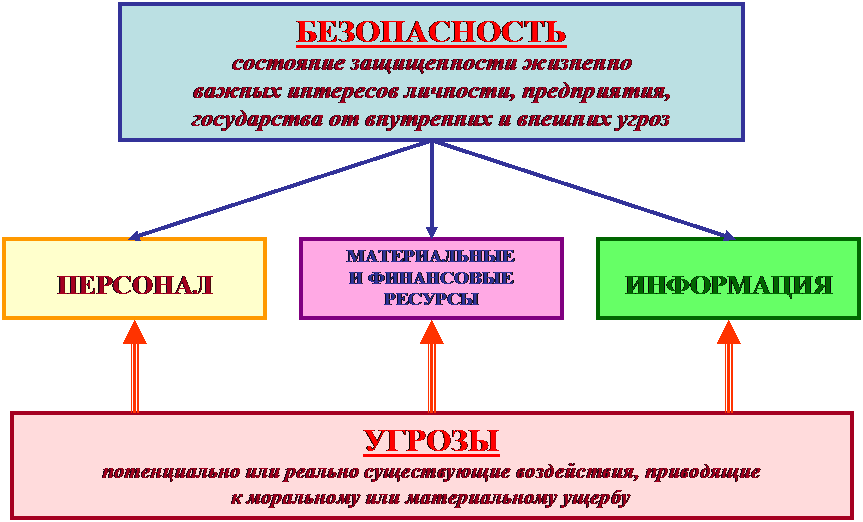